Millennium High SchoolAgenda Calendar
10/12/16
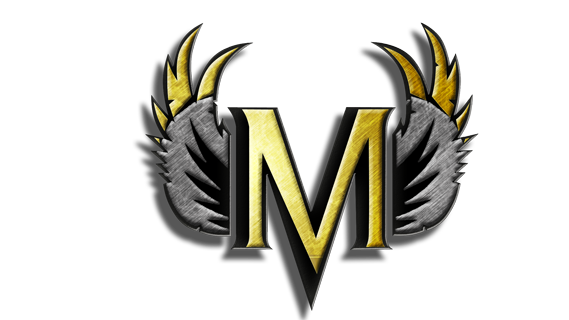 “Move forward with gusto  every single hour of every single day until you reach your goal.” 
— Ava DuVernay
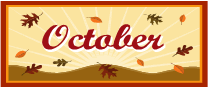